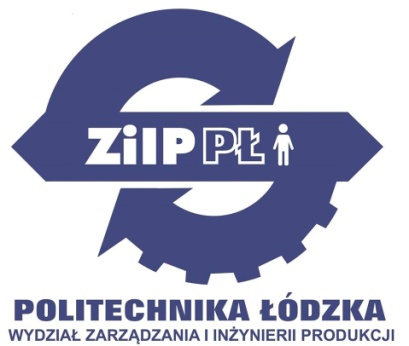 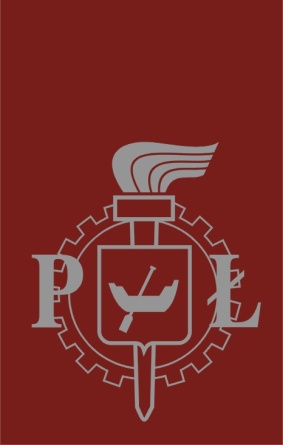 Politechnika Łódzka
Wydział Zarządzania i Inżynierii Produkcji

Studia podyplomowe
Zarządzanie w spółkach komunalnych
Zarządzanie i zarządzanie publiczne - koncepcje, metody i techniki
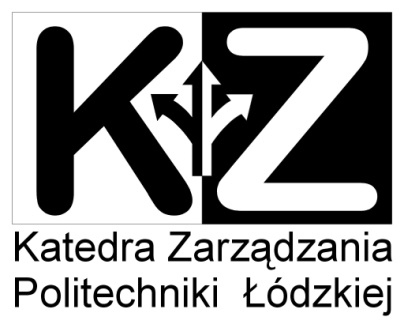 Dr hab. inż. Marek Matejun, Prof. PŁKatedra Zarządzania, Politechnika Łódzka
Program zajęć
Zarządzanie i podejmowanie decyzji w organizacjach
Zarządzanie publiczne
Style kierowania zespołami pracowniczymi
Otoczenie organizacji
Klasyczna szkoła zarządzania
Szkoła behawioralna
Podejście ilościowe, systemowe i sytuacyjne do zarządzania
Wybrane współczesne koncepcje, metody i techniki zarządzania
Podstawy zarządzania - literatura
Zakrzewska-Bielawska A. (red.), Podstawy zarządzania, Wolters Kluwer business, Warszawa 2012. 
Stoner J., Freeman E., Gilbert D., Kierowanie, Polskie Wydawnictwo Ekonomiczne, Warszawa 2011.
Griffin R. W., Podstawy zarządzania organizacjami, Wydawnictwo Naukowe PWN, Warszawa 2013
Koźmiński K., Piotrowski W. (red.), Zarządzanie – teoria i praktyka, Wydawnictwo Naukowe PWN, Warszawa 2010
Bielski M., Podstawy teorii organizacji i zarządzania, Wydawnictwo C.H. Beck, Warszawa 2002.
Lachiewicz S. (red.), Organizacja pracy kierowniczej, Wydawnictwo Absolwent, Łódź 1994.
Sprawy organizacyjne
zapraszam na www.matejun.pl
hasło: sieradz
wymiar godzin: 8h
forma zaliczenia:
zaliczenie na podstawie ćwiczeń wykonywanych na zajęciach
godziny dyżurów
Zarządzanie w organizacji
Kierownikiem (menedżerem) w organizacji jest ten, kto:
jest odpowiedzialny za więcej pracy, niż sam jest w stanie wykonać,
jest odpowiedzialny za przydzielenie części pracy innym (podwładnym),
ma władzę stawiana veta w przydzielaniu zadań osobom sobie podporządkowanym,
ocenia zdolności do pracy swoich podwładnych,
decyduje o zwolnieniu podwładnego, jeżeli nie nadaje się on do pracy.
Kierownikiem (menedżerem) w organizacji jest każdy pracownikkierujący (zarządzający) pracą innych ludzi w ramach ustalonej struktury zespołów pracowniczych.
Zarządzanie w organizacjach
oznacza powiązanie i koordynację różnych zasobów 
przez menedżerów dla osiągnięcia celów organizacji
Zarządzanie najczęściej definiuje się przy pomocy funkcji realizowanych przez menedżerów
1. Planowanie i podejmowanie decyzji
4. Kontrolowanie
3. Przewodzenie i kierowanie ludźmi – motywowanie
2. Organizowanie
Funkcje zarządzania / działania kierownicze:
Na podstawie analizy specyfiki pracy kierowniczej 
wyróżnia się 4 podstawowe funkcje zarządzania:
Ujęcie to wywodzi się z klasycznej definicji H. Fayola, który wyróżniał 5 funkcji zarządzania: przewidywanie, organizowanie, rozkazywanie, koordynowanie, kontrolowanie.
Zarządzanie - funkcje zarządzania
Planowanie i podejmowanie decyzji
wytyczanie celów organizacji oraz określanie sposobu ich najlepszej realizacji,
podejmowanie decyzji, czyli wybór sposobów działania spośród zestawu dostępnych możliwości.
Organizowanie
logiczne grupowanie działań i zasobów,
proces porządkowania i rozdzielania pracy, przydzielania uprawnień decyzyjnych i zasobów poszczególnym członkom organizacji, tak by mogli realizować jej cele,
składa się na nie: podział pracy, dobór personelu, tworzenie struktury organizacyjnej przedsiębiorstwa, podział obowiązków pomiędzy komórki organizacyjne i stanowiska pracy.
Zarządzanie - funkcje zarządzania
Przewodzenie i kierowanie ludźmi – motywowanie
stosowanie różnych środków i mechanizmów w celu sprawienia, by członkowie organizacji współpracowali ze sobą w jej interesie,
proces kierowania działaniami członków organizacji, wywieraniu na nich wpływu i motywowaniu tak, by wykonywali istotne zadania z punktu widzenia realizacji celów organizacji.
Kontrolowanie
obserwowanie postępów organizacji w realizowaniu jej celów. 
obejmuje ono następujące elementy:
określenie norm efektywności, 
pomiar tej efektywności 
porównanie wyników z przyjętymi normami 
w przypadku odchyleń - podejmowanie działań korygujących.
Planowanie i podejmowanie decyzji
Definicje zarządzania
Organizowanie
zasoby ludzkie
zasoby finansowe
zasoby rzeczowe
zasoby informacyjne
zasoby niematerialne
Cele osiągnięte:
- sprawnie,
- skutecznie,
- społecznie odpowiedzialnie
Przewodzenie i kierowanie ludźmi
Kontrolowanie
Zarządzanie to zestaw działań obejmujący planowanie i podejmowanie decyzji, organizowanie, przewodzenie i kierowanie ludźmi oraz kontrolowanie skierowanych na zasoby organizacji i wykonywanych z zamiarem osiągnięcia celów organizacji w sposób sprawny, skuteczny i społecznie odpowiedzialny.
Planowanie i podejmowanie decyzji w zarządzaniu
Planowanie – proces zmierzający do określenia celów
działalności organizacji oraz sposobów i środków,
za pomocą których cele te mają być osiągnięte.
Planowanie – podstawa wszystkich innych funkcji kierowniczych
Planowanie – odbywa się zawsze w kontekście określonego otoczenia!
Podejmowanie decyzji - proces polegający na zbieraniu i przetwarzaniu informacji w celu wyboru odpowiedniego sposobu postępowania 
spośród określonych wariantów.
Podejmowanie decyzji w procesie planowania
Planowanie jest procesem i wiąże się z podejmowanie szeregu określonych decyzji menedżerskich:
Jakie działania mają zostać wykonane? (jakie cele mają być osiągnięte?)
Kto ma je wykonać?
Jak powinny być realizowane? 
Gdzie powinny zostać wykonane?
Kiedy powinny się rozpocząć, a kiedy zakończyć?
Przy pomocy jakich środków (zasobów) powinny zostać wykonane?
W jakich ilościach powinny zostać zrealizowane?
Jakie efekty prowadzonej działalności zamierzamy osiągnąć? Czy uda się osiągnąć efekt synergii?
W jaki sposób dokonamy pomiaru osiągniętych rezultatów?
Model racjonalnego podejmowania decyzji
Umożliwia identyfikację, ocenę i wybór określonego kierunku działania (decyzji) prowadzącego do rozwiązania konkretnego problemu lub do wykorzystania pojawiającej się okazji. Opiera się na 4 krokach:
Analiza sytuacji
identyfikacja problemu do rozwiązania
określenie celów podjęcia decyzji
Wyszukanie potencjalnych rozwiązań
wyszukanie potencjalnych rozwiązań bez ich oceniania
Ocena potencjalnych rozwiązań i wybór rozwiązania optymalnego
ocena wartości zaproponowanych rozwiązań pod kątem: ich realności, wpływu na rozwiązanie problemu, skutków dla firmy
wybór najlepszego rozwiązania
Wdrożenie decyzji i monitoring skutków
przygotowanie wdrożenia (wyznaczenie osób, przydzielenie zasobów, opracowanie planów, harmonogramów)
realizacja wdrożenia,
kontrola realizacji i ewentualne korekty działań.
Efekt synergii
Występuje wówczas, kiedy współpraca i wzajemne oddziaływanie odrębnych części składowych (ludzi, działów, przedsiębiorstw) prowadzi do większej łącznej efektywności, niż gdyby każda z tych części działała oddzielnie.
Zapisywany jest obrazowo w formie równania: 2 + 2 = 5
Oznacza więc sytuację, w której wkład poszczególnych części składowych jakiegoś działania (np. przedsiębiorstw współpracujących przy realizacji jakiegoś projektu) daje większy efekt, niż gdyby każde z tych przedsiębiorstw samodzielnie realizowało ten projekt.
Nie pojawia się samoistnie i wymaga różnych działań menedżerskich, uzupełnionych wiedzą i umiejętnościami, odpowiednim gospodarowaniem czasem, koordynacją zasobów itd.
Trening menedżerski 1

MakoLab S.A. - planowanie i podejmowanie decyzji strategicznych
Zarządzanie publiczne
Zarządzanie w sektorze publicznym lub zarządzanie sprawami publicznymi:
organy administracji rządowej i samorządowej,
jednostki  oświaty  publicznej  i  szkolnictwa  wyższego,  służby zdrowia i utrzymania bezpieczeństwa państwa oraz ładu prawno-instytucjonalnego, 
przedsiębiorstwa publiczne.
Zarządzanie nakierowane na realizację funkcji publicznych:
tworzenie warunków prawno-organizacyjnych niezbędnych do funkcjonowania państwa / samorządu
dostarczanie określonych produktów/usług świadczonych przez przedsiębiorstwa publiczne lub przez zakup w sektorze prywatnym,
redystrybucja dochodów w celu zapewnienia obywatelom określonego poziomu egzystencji, ograniczenie zróżnicowania dochodowego i majątkowego, zapewnienie spokoju społecznego,
oddziaływanie na przebieg procesów społecznych i gospodarczych w celu zapobiegania zjawiskom niepożądanym oraz pobudzania procesów korzystnych.
Różnice w zarządzaniu firmą prywatną a organizacją publiczną
.
Nowe zarządzanie publiczne
Stereotypowe mankamenty zarządzania publicznego:
nieracjonalne wykorzystanie  znaczących  środków  finansowych,  
działania  w  kategoriach krótkiego horyzontu czasu,
unikanie głębszych i odważnych zmian.
Propozycje wprowadzenia nowych zasad działania i metod zarządzania wywodzących się z praktyki organizacji gospodarczych (koncepcja nowego zarządzania publicznego – New Public Management):
orientacja nie na procesy, lecz na osiąganie wyników, 
traktowanie  petenta  jako  odbiorcy  usług  publicznych  o odpowiedniej  jakości  i  rzetelności  wykonania,
zwiększenie indywidualnej odpowiedzialności kierowników i pracowników,
odejście od   klasycznej   biurokracji   w   bardziej   elastycznych warunków zatrudnienia, pracy i organizacji, 
wzrost gospodarności i efektywności działania: cele  stawiane  przed  organizacją  i  przed  pracownikami  są  jasno  wytyczone,  a zakres ich wykonania jest możliwy do oceny za pomocą wskaźników. Ocena programów  publicznych  wykorzystuje  zasadę  3Es’:  oszczędność,  efektywność i skuteczność (economy, efficiency and effectiveness), 
wprowadzanie  zasad konkurencji do organizacji tego sektora,
ograniczanie  funkcji  pełnionych  przez  władze publiczne poprzez prywatyzację,
ograniczenie administracyjnej roli kierowników na rzecz zadań menedżerskich.
Menedżerowie najwyższego szczebla 
(naczelne kierownictwo)


Menedżerowie średniego szczebla


Menedżerowie niższego szczebla
(kierownicy pierwszej linii)
Menedżerowie w organizacjach
Podział menedżerów wg szczebla zarządzania
Menedżerowie najwyższego szczebla (naczelne kierownictwo)
Stanowią oni względnie niewielką grupę kadry kierowniczej kontrolującą firmę i odpowiedzialną za całokształt zarządzania organizacją. Posługują się tytułami: prezesa, wiceprezesa, dyrektora naczelnego, dyrektora zarządzającego, prezydenta
Kierownicy tego szczebla:
wyznaczają cele organizacji, jej strategię. 
reprezentują oficjalnie organizacje w kontaktach zewnętrznych z innymi firmami lub organizacjami. 
podejmują decyzje dotyczące zakupu nowych firm, inwestycji badawczo-rozwojowych, wchodzenia na nowe rynki lub wycofywania się z nich czy też budowy nowych zakładów. 
Ich praca jest niezwykle złożona i zróżnicowana.
Menedżerowie średniego szczebla
Kierownicy ci odpowiadają przede wszystkim za realizację polityki i planów opracowanych na najwyższym szczeblu oraz za nadzorowanie i koordynację działań menedżerów niższego szczebla. 
Ich rola polega na równoważeniu wymagań stawianych przez ich przełożonych z możliwościami podwładnych. 
Posługują się tytułami: kierownik zakładu, działu, szef wydziału
Kierownicy zakładów zajmują się np. zarządzaniem zapasami, kontrolą jakości, awariami sprzętu, itp. 
Są oni niezbędni, aby łączyć niższe i wyższe szczeble organizacji i realizować strategie i plany przygotowywane na szczycie hierarchii. 
w nowoczesnych „spłaszczonych” strukturach organizacyjnych następuje ograniczenie liczby menedżerów średniego szczebla.
Menedżerowie niższego szczebla
Menedżerowie ci nadzorują i koordynują działania pracowników wykonawczych w organizacji. Nie są przełożonymi innych kierowników.
Posługują się tytułami: mistrz, brygadzista, kierownik biura, lider projektu
Najczęściej stanowiska te są pierwszymi stanowiskami kierowniczymi pracowników awansowanych z szeregu personelu wykonawczego. 
Zajmują najniższy szczebel w hierarchii kierownictwa.
Podział menedżerów wg obszaru zarządzania
menedżerowie ogólni - nadzorują całą jednostkę i ponoszą odpowiedzialność za wszystkie jej działania, np. produkcja, marketing, finanse. Muszą dysponować podstawową znajomością wszystkich dziedzin zarządzania.
menedżerowie funkcjonalni - ponoszą odpowiedzialność tylko za jeden rodzaj działalności, np.:
menedżerowie marketingu,
menedżerowie finansów,
menedżerowie produkcji,
menedżerowie zasobów ludzkich,
menedżerowie public-relations,
menedżerowie badań i rozwoju,
menedżerowie logistyki.
Podział menedżerów ze względu na stosunek do powierzanych i zarządzanych przez nich zasobów
Trening menedżerski 2

Cechy współczesnego menedżera spółki komunalnej
Style kierowania zespołem pracowniczym
Istota stylów kierowania zespołami
Przez styl kierowania zespołem pracowniczym rozumie się zazwyczaj sposób postępowania kierownika w kontaktach z pracownikami podwładnymi. Określa on więc postawę kierownika wobec zarządzanego zespołu, wobec potrzeb oraz problemów zawodowych i osobistych pracowników. Wpływa w istotnym zakresie na charakter stosunków pomiędzy kierownikiem i podwładnymi oraz wewnątrz zespołów pracowniczych.
W analizach stylów kierowania można spotkać wiele różnorodnych podziałów i typologii. Niektórzy autorzy uważają, że tyle stylów kierowania ilu menedżerów w konkretnej firmie.
Najbardziej znany podział stylów kierowania wiąże się z koncepcją amerykańskiego psychologa J.A. Browna, który wyróżnił trzy podstawowe style kierowania ze względu na stopień swobody działania podwładnych, a mianowicie: autokratyczny, demokratyczny i liberalny (bierny).
Style kierowania wg J.A. Browna
Styl autokratyczny (autorytarny) charakteryzuje się następującymi przejawami:
określanie działalności grupy samodzielnie przez kierownika, bez konsultacji,
niedopuszczanie podwładnych do udziału w podejmowaniu decyzji,
przewaga kar i nagan nad nagrodami i pochwałami,
drobiazgowe formułowanie zadań i metod ich wykonywania bez pozostawienia podwładnym pola do samodzielności i inicjatywy,
utrzymywanie dystansu w stosunkach z pracownikami,
dążenie do koncentracji informacji w „rękach” kierownika.
Style kierowania wg J.A. Browna
Do zasadniczych przejawów stylu demokratycznego (integratywnego) należy zaliczyć:
uczestnictwo pracowników w podejmowaniu decyzji dotyczących funkcjonowania zespołu,
dążenie kierownika do konsultowania spraw istotnych dla podległych pracowników i uzyskiwania aprobaty przed ich wprowadzeniem do realizacji,
przewaga bodźców pozytywnych (nagród) w sferze motywacji pracowników,
pełne informowanie podwładnych o dotyczących ich sprawach i stosunkach z innymi zespołami czy przedsiębiorstwami,
umożliwienie pracownikom podwładnym możliwości przejawiania inicjatywy i dążenie do zwiększania zakresu ich samodzielności,
sprawiedliwe traktowanie wszystkich pracowników, unikanie zachowań i ocen tendencyjnych w stosunku do osób podległych.
Style kierowania wg J.A. Browna
Styl liberalny (bierny) występujący rzadziej w praktyce kierowniczej, przejawia się natomiast w następujących zachowaniach przełożonego:
pozostawienie podwładnym pełnej swobody decyzji, dotyczących zadań i sposobów ich wykonania,
bierność kierownika w zakresie sprawowania funkcji kierowniczych,
unikanie przez kierownika podejmowania decyzji przy szerokim ich przekazywaniu na szczebel podległy.
Zakres władzy kierownika
Zakres samodzielności podwładnych
style autokratyczne
style demokratyczne
style liberalne
Style kierowania wg J.A. Browna
Omówione powyżej odmiany stylów kierowania mają charakter modelowy. W praktyce zarządzania występuje wiele form pośrednich, łączących w swojej treści różnorodne przejawy wymienionych stylów. Można więc tę różnorodność stylów kierowania przedstawić w formie określonego kontinuum, którego jeden kraniec stanowią style skoncentrowane na osobie kierownika, a drugi – style skoncentrowane na podwładnych.
Kontinuum stylów kierowania
Kontinuum stylów kierowania można też przedstawić w formie poniższej tabeli:
Trening menedżerski 3

Style kierowania zespołem pracowniczym
Style kierowania – wnioski ogólne
Przedstawiona charakterystyka stylów kierowania pozwala wnioskować, iż przy odpowiednim nastawieniu kadry kierowniczej można osiągnąć stan pogodzenia interesów organizacji (maksymalizacja zadań) z potrzebami pracowników.
Analizując powyższe modele można sformułować pewne ogólne wnioski:
Stosowanie autokratycznych stylów kierowania ludźmi umożliwia często szybkie osiągnięcie efektów ekonomicznych, wzmocnienie dyscypliny formalnej, sprawne podejmowanie jednoosobowych decyzji kierowniczych oraz skuteczność koordynacji i kontroli pracy, zwłaszcza w przypadku stosunkowo prostych zadań. Z drugiej jednak strony formy te wymagają uniwersalizmu kierownika i jego koncentrację na decyzjach operatywnych, wiążą się z brakiem mechanizmów integracyjnych i samokontrolnych w zespołach a ponadto wymagają zwiększenia kosztów kontroli i rozrostu aparatu zarządu.
Natomiast demokratyczne formy kierowania pozwalają na osiągnięcie wyższego poziomu integracji zespołu wokół wspólnych celów, na budowanie atmosfery współdziałania oraz zaufania w relacjach przełożeni – podwładni i na systematyczne dochodzenie do wyższej efektywności pracy.
Dobór optymalnego stylu kierowania
Można zatem powiedzieć, że w sytuacjach krańcowych (łatwych lub trudnych) dobre efekty daje kierowanie stylem autokratycznym, natomiast w warunkach umiarkowanych bardziej skuteczny jest demokratyczny styl kierowania.
Można zatem wyodrębnić pewne rodzaje uwarunkowań wywierających wpływ na dobór skutecznego stylu kierowania:
charakter zadań realizowanych w kierowanym zespole,
typ osobowości, poziom dojrzałości oraz kwalifikacji pracowników podwładnych,
subkultura środowisk wykonawczych i kierowniczych,
stopień zgodności interesów oraz aspiracji kierownictwa i podwładnych,
cechy osobowości i kwalifikacje kierowników,
styl pracy jednostki zwierzchniej.
Otoczenie organizacji – kontekst zarządzania
Zarządzanie ma charakter wysoce kontekstowy. Przebiega zawsze w określonym otoczeniu
Otoczenie to ogół warunków i wzajemnych zależnościróżnorodnych elementów:
sfer, zjawisk, procesów, trendów, zdarzeń, sytuacji, zjawisk, obiektów, podmiotów (w tym organizacji i ludzi)
które nie wchodzą w skład systemu organizacyjnegoi pozostają poza jej bezpośrednią kontrolą, 
ale są z nią związane, czyli wywierają wpływ na daną firmę oraz/lub podlegają jej oddziaływaniu 
(wpływ/oddziaływanie zachowań, podejmowanych działań i decyzji, procesów zarządzania, rozwiązań strukturalnych oraz przejawów rozwoju danej firmy)
Rodzaje otoczenia firmy - kryteria
Kierunek działania - analiza otoczenia pod kątem siły jego wpływui częstotliwości interakcji z firmą
Bliższe (bezpośrednie, konkurencyjne, transakcyjne, zadaniowe, celowe, mikrootoczenie)
Dalsze (pośrednie, ogólne, kontekstowe, makrootoczenie)
Zmienność	- analiza otoczenia pod kątem szybkości i dynamiki zachodzących zmian oraz siły i intensywności wpływu tych zmian na firmę
Stabilne
Zmienne
Burzliwe (turbulentne)
Migocące
Złożoność - analiza otoczenia pod względem liczby, komplikowania i różnorodności występujących w nim elementów
Proste
Złożone
-techniczno-technologiczne,
-edukacyjne,
-ekonomiczne,
-polityczne,
-prawne,
-demograficzno--społeczne,
-naturalne,
-kulturowe,
-międzynarodowe
-klienci,
-dostawcy, 
-konkurenci,
-właściciele,
-sojusznicy strategiczni,
-firmy obsługi finansowej, 
-rynek kapitałowy,
-instytucje administracji publicznej, 
-lokalny rynek pracy.
otoczenie ogólne, dalsze, pośrednie
otoczenie bezpośrednie, bliższe, celowe
„stanowi
bazę”
„specyficzne”
Kryterium kierunku działania
Rdzeń organizacji
(otoczenie wewnętrzne)
zarząd
pracownicy
kultura
Elementy otoczenia ogólnego organizacji
otoczenie techniczno-technologiczne - infrastruktura, poziom rozwiązań technicznych, rozwoju technicznego i technologicznego itd.
otoczenie edukacyjne - poziom edukacji, system szkolnictwa, system szkoleń itd.
otoczenie ekonomiczne - model gospodarki danego kraju, tempo wzrostu, poziom dochodu narodowego itd.
otoczenie polityczne - stopień ingerencji polityki w gospodarkę, układ sił politycznych - stabilny/zmienny itd.
otoczenie prawne - charakter i skala regulacji prawnych itd.
otoczenie demograficzno-społeczne - struktura społeczeństwa wg wieku, płci, miejsca zamieszkania, mobilności, wykształcenia itd.
otoczenie naturalne - zasoby naturalne, klimat, ekologia itd.
otoczenie kulturowe - związane z tradycją, historią, religią, hierarchią wartości - bariery, uprzedzenia itd.
otoczenie międzynarodowe - system organizacji międzynarodowych, system celny  itd.
Otoczenie stabilne
Otoczenie zmienne
Otoczenie burzliwe
Kryterium zmienności otoczenia
Otoczenie stabilne	
Cechy charakterystyczne: rodzaj produktów i usług nie ulega zmianie (lub są one niewielkie), stabilny krąg dostawców i odbiorców, brak nowych konkurentów, stabilność systemu politycznego, gospodarczo-ekonomicznego, przepisów prawnych, skarbowych, celnych. Unormowane stosunki ze związkami zawodowymi
Wygodne dla funkcjonowania firmy.
Firmy tu działające mają wygodniejsze warunki funkcjonowania, ale stają się mniej elastyczne na ewentualne zmiany.
Otoczenie stabilne
Otoczenie zmienne
Otoczenie burzliwe
Kryterium zmienności otoczenia
Otoczenie zmienne
Cechy charakterystyczne: częste zmiany w sferze produktów i usług, rozwiązań technologicznych, upodobań klientów. Pojawianie się nowych konkurentów. Zmiany w polityce państwa, gospodarce, zmiany przepisów prawnych
Wymaga działań dostosowawczych. Firmy muszą wykazywać większą elastyczność, muszą przewidywać zmiany w otoczeniu.
Otoczenie stabilne
Otoczenie zmienne
Otoczenie burzliwe
Kryterium zmienności otoczenia
Otoczenie burzliwe (dynamicznie zmieniające się, turbulentne)
(Najczęściej w warunkach zmieniających się systemów politycznych)
Cechy charakterystyczne: ciągła zmienność wyrobów i usług, silna konkurencja - pojawianie się nowych, dużych i silnych firm. Niestabilny układ polityczny, istotne zmiany w przepisach prawnych, gwałtowne zmiany w upodobaniach klientów, wymiana pokoleniowa
Działanie wymaga tu szczególnej elastyczności, kreatywności, przedsiębiorczości, innowacyjności.
Działają tu firmy szczególnie aktywne rynkowo, potencjalnie odnoszące największe sukcesy.
Systemy zarządzania i struktury organizacyjne muszą być zdecentralizowane i elastyczne.
Otoczenie proste
Otoczenie złożone
Kryterium złożoności otoczenia
Trening menedżerski 4

Firma czy otoczenie?
Ewolucja podejść do zarządzania organizacjami
Nauki o zarządzaniu są relatywnie nową dyscypliną naukową
początki naukowego zarządzania datowane na przełom XIX i XX w.
Długi okres przednaukowego rozwoju zarządzania:
od początków zorganizowanej działalności ludzkiej
zarządzanie traktowane jako działalność praktyczna oparta na określonych schematach i doświadczeniach. Rekomendacje nie były usystematyzowane i weryfikowane na szerszą skalę.
3 główne obszary związane z zarządzaniem:
sfera rządu i administracji, w tym sfera religijna (np. Sparta, Imperium Rzymskie),
sfera militarna i wojskowa (np. wyprawy Aleksandra Wielkiego),
sfera ekonomiczna i społeczna (np. piramidy starożytnego Egiptu)
Rozwój naukowych koncepcji zarządzania
SZKOŁA
KLASYCZNA
SZKOŁA
BEHAWIORALNA
PODEJŚCIE
ILOŚCIOWE
Kierunek
naukowego
zarządzania
Kierunek
administracyjny
Kierunek 
stosunków
międzyludzkich
Ilościowa 
teoria
zarządzania
Zarządzanie
operacyjne
Podejście systemowe
Podejście sytuacyjne
Współczesne koncepcje zarządzania:
Reengineering, Lean Management, Outsourcing, Benchmarking, TQM, CRM, SCM, Organizacja wirtualna, Organizacja ucząca się
Kierunek naukowego zarządzania
Szkoła Naukowego zarządzania rozpoczęła się w późnych latach XIX w i rozwinęła na początku XX w.
Przedstawiciele:
na świecie: F.W. Taylor, H. Ford, Frank and Lillian Gilbreth, 
w Polsce: Karol Adamiecki, Zygmunt Rytl, Edwin Hauswald and others
Kierunek naukowego zarządzania
Frederick Taylor (1856 – 1915)
Obserwował zjawisko celowego spowolnienia pracy, które polegało na tym, że pracownicy pracują celowo w tempie wolniejszym od możliwego
Dostrzegał czynniki powodujące niską wydajność pracowników:
zwracał uwagę na wadliwy system wynagradzania pracowników – ukrywanie prawdziwych możliwości produkcyjnych,
krytykował brak zgodności między cechami psychofizycznymi pracowników i wymaganiami pracy.
Jego badania obejmowały:
badania metod pracy i zadań wykonywanych przez pracowników,
analizy ruchów robotników przy posługiwaniu się narzędziami i maszynami lub przenoszeniu materiałów,
racjonalne ukształtowanie oddzielnych czynności tak, by zmniejszyć sumę czasu i wysiłku potrzebnego do wykonania poszczególnych zadań,
poszukiwanie jednej, najlepszej metody wykonywania zadania.
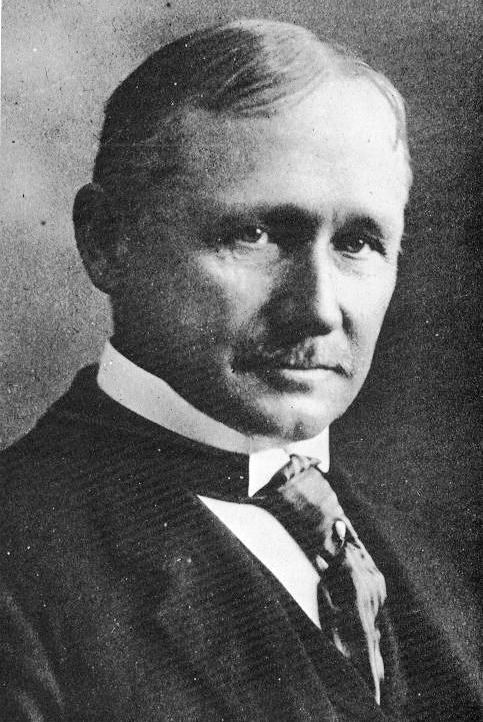 Kierunek naukowego zarządzania
Frederick Taylor (1856 – 1915)
Poszukiwał najbardziej efektywnych metod wykonywania powtarzalnych zadań
Prowadził badania w:
Midvale Steel Works: [Ex1]





Bethlehem Steel Corporation:
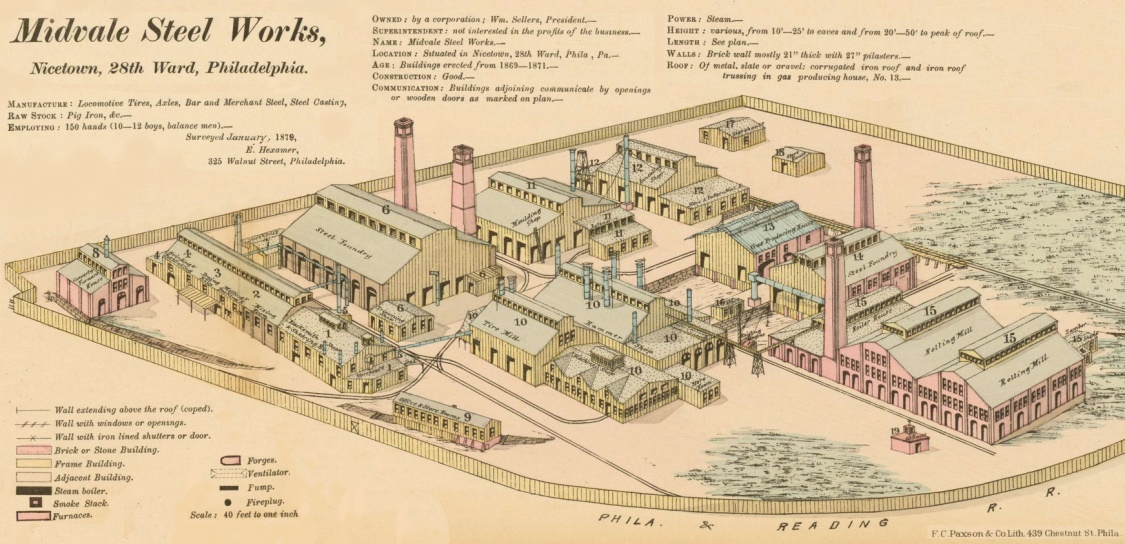 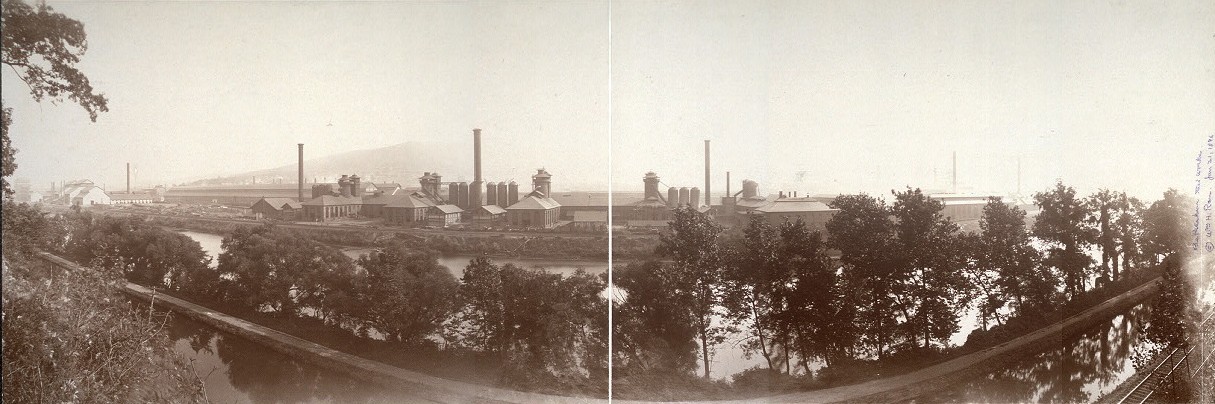 Kierunek naukowego zarządzania
Henry Ford (1863 - 1947)
Amerykański przemysłowiec, założyciel Ford Motor Company, 
Jego pasją było systematyczne obniżanie kosztów produkcji i zwiększanie mocy produkcyjnych. 
Jego wizją była masowa produkcja tanich towarówzwiązana z relatywnie wysokimi zarobkami robotników.
Sponsor rozwoju techniki produkcji seryjnej na linii montażowej w oparciu o osiągnięcia Taylora. 
Jego podejście menedżerskie nazywane jest „Fordyzmem” i ma następujące cechy charakterystyczne:
bardzo zaawansowany podział pracy i specjalizacja pracownika - pracownicy wykonują zawsze te same i bardzo proste kroki i/lub działania,
zastosowanie automatycznej linii montażowej, co wymaga bardzo intensywnej pracy,
autokratyczny i oparty na ścisłej dyscyplinie zarządzania pracą zespołową
Jako właściciel firmy Ford Motor Company stał się jednym z najbogatszych i najbardziej znanych ludzi na świecie. [Ex2]
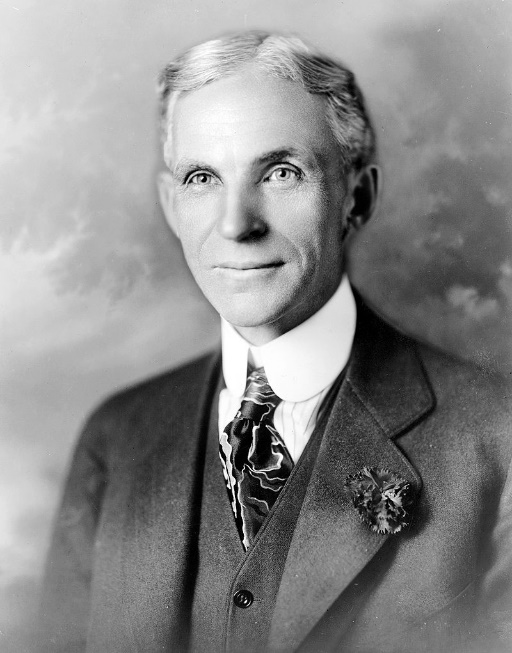 Kierunek naukowego zarządzania
Frank (1868–1924) i Lilian (1878–1972) Gilbreth
Uważali, że głównym zadaniem zarządzania jest redukcja odpadów i obniżenie kosztów poprzez zwiększenie wydajności operacyjnej, dobór i wzajemne dopasowanie pracowników, materiałów, sprzętu i organizacyjnych sposobów pracy.
Opracowali m.in. metodę produktywnej pracy murarzy. Wybrali odpowiednie materiały i szczegółowo opisali przebieg pracy ludzkiej, uwzględniając położenie ciała pracownika oraz rozmieszczenie cegieł i zaprawy na różnych poziomach konstrukcji. W rezultacie liczba ruchów murarzy zmniejszyła się z 18 do 5, a wydajność wzrosła o prawie 200%,
W swoich badaniach skupili się na psychoanalizie ruchów i podzielili je na elementarne mikroruchy. Opracowali metodę badania przebiegu i czasu trwania przemieszczeń pracowników oraz ich graficzną prezentację (cyklograf). [Ex3]
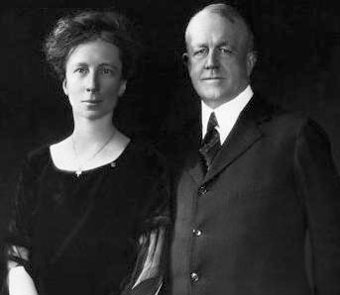 Osiągnięcia kierunku naukowego zarządzania
istotny wzrost produktywności i wydajności pracy przy jednoczesnej poprawie poziomu wynagrodzeń (najlepszych) pracowników,
radykalne skrócenie czasu wykonywania określonych czynności i zadań,
zwrócenie uwagi na dobór i poprawę pracowników, co jasno pokazało kierownictwu, że zarówno talent, jak i szkolenia są ważne dla zwiększenia wydajności pracy,
wprowadzenie usprawnień ergonomicznych i zwiększenie higieny pracy,
Umiejętność wykorzystania metod zarządzania naukowego do różnych działań organizacyjnych, nie tylko produkcyjnych.
Zwiększenie liczby osób zajmujących stanowiska kierownicze w organizacjach (ale wiele z nich poświęconych było różnym aspektom kontroli pracy)
Mankamenty kierunku naukowego zarządzania
Instrumentalne i mechanistyczne podejście do pracowników, które nie uwzględniało roli czynników socjologicznych i psychologicznych w procesie pracy,
Nadmierna prostota i monotonia wykonywanych operacji i zadań,
Pracownicy obawiali się, że zwiększona wydajność doprowadzi do nadmiernego poziomu zatrudnienia i zwolnień,
Zmniejszenie emocjonalnych i psychologicznych powiązań pracowników z pracą, współpracownikami i organizacją,
Ograniczanie kwalifikacji pracowników i ich siły przetargowej w relacjach z kadrą kierowniczą [Ex4]
Kierunek administracyjny
Nurt badań skoncentrowany na naukowym opracowywaniu zasad działalności administracyjnej i bardziej ogólnych zasad organizacji.
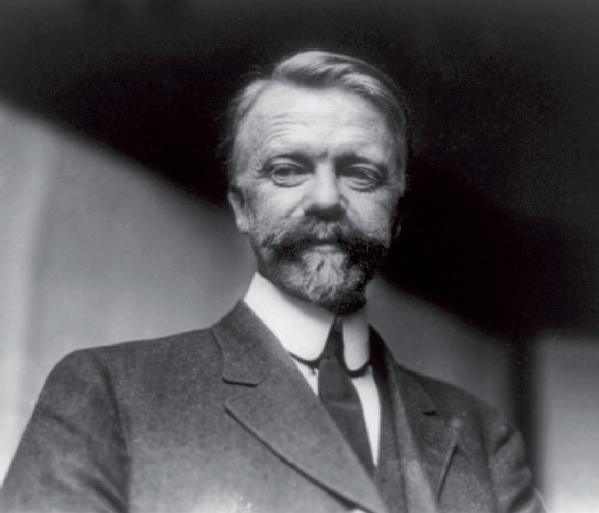 Henri Fayol (1841–1925)
interesował się organizacją jako całością, 
skupiał się na zarządzaniu, które stanowiło najbardziej zaniedbaną funkcję przedsiębiorstwa,
ważnym wkładem Fayola w teorię zarządzania była jego koncepcja, że kierowanie nie jest sprawą osobistego talentu, lecz umiejętnością jak każda inna 
Wprowadził koncepcję 14 zasad zarządzania i 5 funkcji zarządzania
14 zasad zarządzania Henriego Fayola
Podział pracy - specjalizacja zwiększa wydajność pracy poprzez zwiększenie wydajności pracowników
Władza i odpowiedzialność - dla menedżera władza to prawo do wydawania rozkazów i uzyskiwania posłuszeństwa, a odpowiedzialność podąża za władzą.
Dyscyplina - Pracownicy muszą przestrzegać zasad rządzących organizacją. Dobra dyscyplina jest wynikiem skutecznego przywództwa.
Jedność dowodzenia - Każdy pracownik powinien otrzymywać zlecenia tylko od jednego przełożonego.
Jedność kierunku - Całość organizacji/grupy ma jeden plan działania, który ma kierować zarówno kadrą kierowniczą, jak i pracownikami.
Podporządkowanie - interesy jednego pracownika lub grupy pracowników nie powinny mieć pierwszeństwa przed interesami organizacji jako całości.
Wynagrodzenie - Wszyscy pracownicy muszą otrzymywać godziwą płacę za swoje usługi i zaangażowanie.
14 Principles of Management by Henri Fayol
Centralizacja - Ważne jest, aby dążyć do odpowiedniego zrównoważenia stopnia, w jakim podwładni są zaangażowani w proces podejmowania decyzji.
Hierarchia organizacyjna - Każdy powinien być świadomy tego, gdzie znajduje się w hierarchii organizacji. Za władzą wynikającą z hierarchii organizacyjnej powinna podążać komunikacja.
Ład - Ludzie, maszyny i materiały powinny być we właściwym miejscu, we właściwym czasie i we właściwym czasie. Pomieszczenia w miejscu pracy muszą być czyste, uporządkowane i bezpieczne dla pracowników.
Odpowiednie traktowanie personelu - Menedżerowie powinni być mili i uczciwi wobec swoich podwładnych.
Stabilność zatrudnienia - Wysoka rotacja pracowników jest nieefektywna. Kierownictwo powinno zapewnić uporządkowane planowanie personelu i zapewnić dostępność zastępstw w celu obsadzenia wolnych stanowisk.
Inicjatywa - Pracownicy powinni mieć niezbędną swobodę tworzenia i realizacji planów.
Zgranie personelu (harmonia) - Promowanie ducha zespołowego buduje harmonię i jedność w organizacji.
5 funkcji zarządzania Henriego Fayola
1. przewidywanie (planowanie) – obmyślenie kierunku działania, umożliwiającego organizacji zrealizowanie celów,
2. organizowanie – zmobilizowanie materialnych i ludzkich zasobów organizacji do wprowadzenia planów w życie,
3. rozkazywanie –wyznaczenie kierunków działania dla pracowników i doprowadzenie, by wykonywali swoje zadania,
4. koordynowanie – zapewnienie harmonijnego funkcjonowania zasobów i działań organizacji dla osiągnięcia pożądanych celów,
5. kontrolowanie – sprawdzanie przebiegu realizacji planów dla zapewnienia ich właściwego wykonania.
Kierunek administracyjny
Max Weber (1864 – 1920)
W swoich badaniach skupiał się na biurokracji: 
idealna, racjonalna i bardzo efektywna forma struktury organizacyjnej, szczególnie dla dużych organizacji,
bazuje na zasadach logiki, porządku i autorytetu.
Cechy charakterystyczne idealnej biurokracji:
Jasny podział pracy - miejsca pracy są dobrze zdefiniowane, a pracownicy posiadają wysokie kwalifikacje do wykonywania zadań i czynności,
Jasna hierarchia władzy - autorytet i odpowiedzialność są dobrze określone dla każdego stanowiska w organizacji, a każde stanowisko raportuje na wyższy poziom,
Zasady i procedury formalne - pisemne wytyczne kierują zachowaniem i decyzjami w miejscu pracy, regulaminy są przechowywane w organizacji do celów dokumentacji historycznej,
Bezosobowość - zasady i procedury są bezstronnie i jednolicie stosowane, przy czym nikt nie jest traktowany w sposób preferencyjny
Kariera oparta na zasługach - pracownicy są wybierani i awansowani na podstawie umiejętności i wyników, a kierownicy są pracownikami organizacji (a nie właścicielami).
Jego podejście jest kontrowersyjne - dziś używamy terminu biurokracja często w znaczeniu negatywnym.
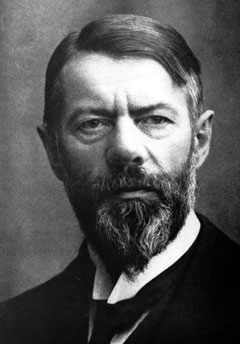 Szkoła behawioralna – kierunek stosunków międzyludzkich
Kierunek stosunków międzyludzkich rozpoczął się w latach 20-30 XXw.
Przedstawiciele: Elton Mayo, Abraham Maslow, Douglas McGregor.

W koncepcji stosunków międzyludzkich:
zaczęto zwracać uwagę na problem ludzi w organizacji, 
zwracano uwagę na wzajemne oddziaływanie kierowników i pracowników,
zwracano uwagę na problematykę stylów kierowania, 
zaczęto przedstawiać koncepcje motywacji pracowników – np. koncepcja Maslowa,
podkreślano znaczenie relacji pomiędzy kierownictwem a pracownikami,
dużo uwagi przywiązywano do godnego traktowania pracownika,
uznawano pogląd, że ludzie są największą wartością dla firmy.
Szkoła behawioralna – kierunek stosunków międzyludzkich
Elton Mayo (1880 – 1949)
Jego najważniejsze badania prowadzone byływ Hawthorne Works w stanie Illinois, od 1924 roku.
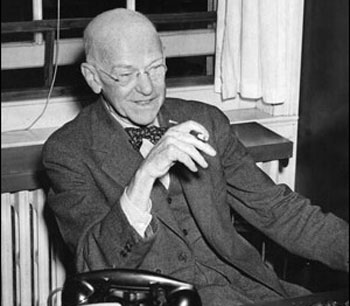 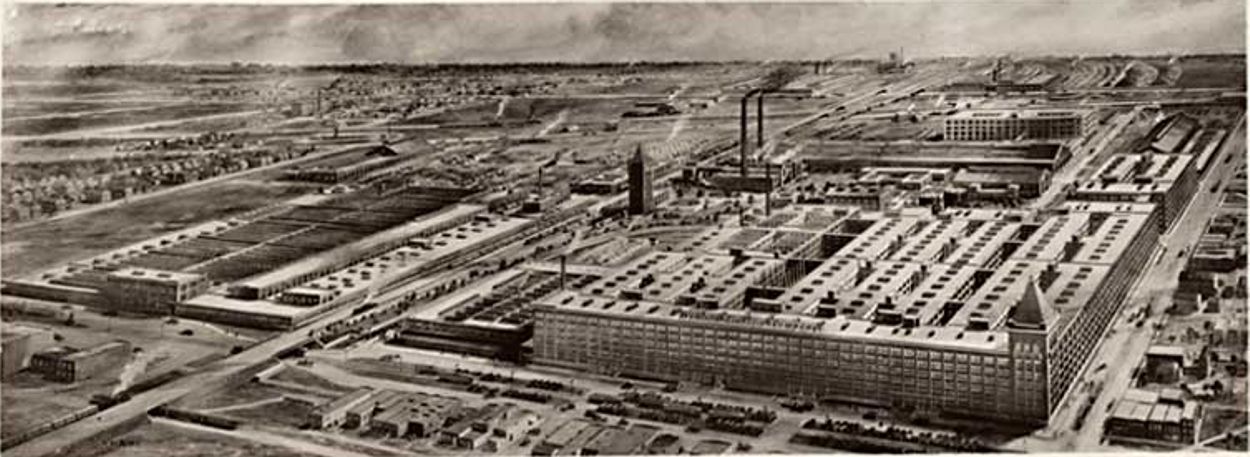 Badania Eltona Mayo w Hawthorne Works
Pierwotnym celem pracy było zbadanie wpływu różnych poziomów oświetlenia na wydajność pracy pracowników.
Robotników podzielono na dwie grupy: 1) grupa doświadczalna oraz 2) grupa kontrolna
Grupa doświadczalna była narażona na różne (lepsze) natężenia światła, podczas gdy grupa kontrolna pracowała z dotychczasowym natężeniem światła.
Mayo był zaskoczony, ponieważ odkrył, że wyższy poziom światła w grupie eksperymentalnej spowodował wzrost produktywności obu grup!
Ku zaskoczeniu odkrył, że wraz z obniżaniem się poziomu światła w grupie eksperymentalnej, produktywność w obu grupach nadal rosła!
Natężenie światła nie było bezpośrednio związane z wydajnością grupy i coś innego musiało przyczynić się do wyników!
Mayo kontynuował swoje badania w kolejnych latach.
Badania Eltona Mayo w Hawthorne Works
kolejnym eksperymentem objęto sześć pracownic - Mayo zmieniło warunki ich pracy i monitorował, w jaki sposób zmiana warunków pracy wpływa na wydajność pracowników. 
zmiany te obejmowały: zmiany w godzinach pracy, przerwach na odpoczynek, oświetleniu lub temperaturze. 
przed wdrożeniem wszystkich zmian skonsultowano się z pracownikami i wyjaśniono im warunki eksperymentu,
wyniki wykazały, że gdy warunki były lepsze, zwiększyła się produktywność pracowników
Po długim czasie trwania eksperymentu warunki pracy pracownic powróciły do warunków sprzed rozpoczęcia eksperymentu i...
...niespodziewanie wydajność pracowników wzrosła do poziomów wyższych niż przed i w trakcie eksperymentów!
Połączenie wyników uzyskanych w trakcie eksperymentu i po jego zakończeniu (wzrost wydajności pracowników po powrocie do pierwotnych warunków pracy) skłoniło Mayo do stwierdzenia, że pracownicy są motywowani psychologicznymi warunkami pracy w stopniu większym niż fizyczne warunki pracy. [EX-5]
Badania Eltona Mayo w Hawthorne Works
Mayo stwierdził, że następujące stany psychiczne mają wpływ na motywację pracowników:
Zainteresowanie pracownikami - motywację pracownika można zwiększyć, wykazując zainteresowanie pracownikami. 
Praca w zespole - praca zespołowa może zwiększyć motywację pracownika, ponieważ pozwala na nawiązanie silnych relacji zawodowych i zwiększa zaufanie między pracownikami. 
społeczne aspekty pracy - pracownicy są motywowani społecznym aspektem pracy, poprzez socjalizację w trakcie pracy i poza nią.
uznawanie pracowników - pracownicy są motywowani uznaniem, bezpieczeństwem i poczuciem przynależności do organizacji.
komunikacja - pracownicy są zmotywowani poprzez dobre relacje robocze i komunikację z przełożonymi.
Naukowe zarządzanie wskazywało, iż należy motywować pracowników oferując im nagrody pieniężne (podwyżki wynagrodzeń, premie itp.) za wykonanie pracy. Eksperymenty Hawthorne'a pokazują jednak, że motywacja jest bardziej skomplikowana. 
Efekt Hawthorne jest zjawiskiem psychologicznym, które powoduje poprawę ludzkich zachowań lub wyników w wyniku zwiększonej uwagi ze strony przełożonych/menedżerów.
Szkoła behawioralna – kierunek stosunków międzyludzkich
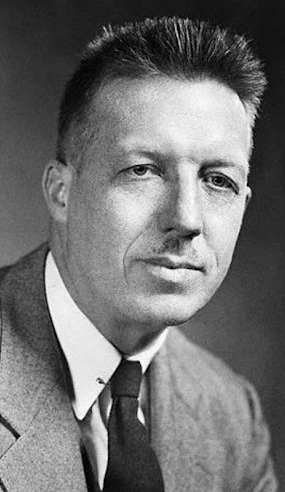 Douglas McGregor (1906 – 1964)
Przedstawił on teorię X i teorię Y, które odzwierciedlają dwa skrajne zespoły poglądów menedżerów na temat ich pracowników.
Teoria XY Douglasa McGregora
W swojej teorii Douglas McGregor przedstawił dwa odmienne poglądy na temat podejścia menedżerów do kierowania ludźmi, postrzegania ludzkiej natury, podejścia do pracy, obowiązków i podejmowania nowych wyzwań przez pracowników.
Zgodnie z teorią X menedżerowie postrzegają swoich pracowników jako niechętnie odnoszących się do swoich obowiązków, charakteryzujących się negatywnym i niechętnym podejściem do swoich zadań, dążących do unikania pracy, nowych wyzwań i odpowiedzialności:
człowiek nie lubi pracy i w miarę możliwości będzie jej unikał,
człowieka trzeba zmuszać lub przekupywać aby podjął należyte wysiłki,
ludzie wolą by nimi kierowano, pragną unikać odpowiedzialności, pragną głównie bezpieczeństwa. Ich ambicje są niewielkie,
człowiek jest motywowany głównie przez pieniądze i podejmuje pracę głównie z obawy o zabezpieczenie materialne,
aby pracownicy wykazali zaangażowanie trzeba ich kontrolować oraz stosować system kar. Najczęściej i tak wykonują oni swoje zadania źle.
Teoria XY Douglasa McGregora
Zgodnie z teorią Y menedżerowie postrzegają swoich pracowników jako pozytywnie nastawionych do pracy i swoich zadań, skłonnych do samodzielnego podejmowania nowych wyzwań i nie wymagających rygorystycznej kontroli ze strony szefa:
praca jest niezbędna dla rozwoju człowieka i jest naturalną częścią jego życia, ludzie nie wykazują wrodzonej awersji do pracy, 
człowiek interesuje się swoją pracą i w odpowiednich warunkach może się nią cieszyć,
samodyscyplina wewnętrzna pracownika jest bardziej skuteczna niż rygor zewnętrzny,
człowiek sam kieruje się w stronę akceptowalnych i jasno określonych celów. Potrafi w sposób nowatorki rozwiązać wyznaczone zadania,
dla pracownika największym motywatorem jest możliwość samorealizacji i rozwoju swoich umiejętności i osobowości,
ludzie lubią podejmować wyzwania i przyjmują odpowiedzialność za swoje czyny,
ludzie nie są głupi, ale w złych warunkach organizacyjnych ich możliwości intelektualne są wykorzystywane tylko częściowo.
Kiedy kierownik przyjmuje perspektywę X to rzeczywiście pracownicy przyjmują taką postawę wobec wykonywanej pracy i wykonują tylko tyle, aby otrzymać wynagrodzenie. Kiery kierownik przyjmuje perspektywę Y pracownicy angażują się w swoją pracę i przekraczają własne ograniczenia, a współpraca jest pozytywnie odbierana przez obie strony.
Trening menedżerski 5

Kierownik zespołu – nadzorca czy partner?
Wykres Ishikawy
Wykres Ishikawy, znany także jako diagram ryby (lub rybich ości) to metoda opracowana przez japońskiego profesora Kaoru Ishikawę. Służy ona do identyfikacji możliwych przyczyn określonego problemu o złożonym i wieloaspektowym charakterze. Struktura gotowego diagramu przypomina kształtem szkielet ryby – stąd pochodzi nazwa wykresu.
Zgodnie z założeniami diagram jest przydatny do analizy przyczyn problemu i wyszczególnieniu jego najistotniejszych obszarów, nad którymi należy popracować i poszukać usprawnień i udoskonaleń.
Procedura zastosowania tej metody obejmuje 4 kroki:
Krok 1: w miejscu symbolizującym głowę ryby wpisuje się określony problem
Krok 2: na końcach żeber szkieletu wpisuje się wszystkie możliwe kategorie (grupy) przyczyn problemu. Wśród kategorii najczęściej wyróżniane są:
człowiek – grupa przyczyn społecznych związanych z ludźmi
maszyna – grupa przyczyn technicznych związanych z maszynami, wyposażeniem
stosowane metody/procedury – grupa przyczyn organizacyjnych, związanych z metodami zarządzania
kierownictwo – grupa przyczyn związana z pracą kierownictwa
otoczenie – grupa przyczyn zewnętrznych, pochodzących z otoczenia
Wykres Ishikawy
Krok 3: na końcach „ości” biegnących od żeber zapisywane są konkretne przyczyny problemu zaliczane do danej kategorii
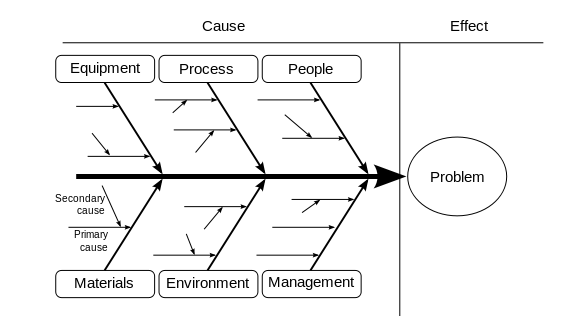 Krok 4: Tak przygotowany diagram służy do dalszej pracy, obejmującej m.in. analizę relacji pomiędzy przyczynami problemu oraz formułowanie problemów do rozwiązania.
Podejście ilościowe
Wyrosło z potrzeb związanych z prowadzeniem II wojny światowej. 
W celu rozwiązywania złożonych problemów sztuki wojennej zaczęto wtedy tworzyć zespoły badań operacyjnych i wykorzystywać metody matematyczne i statystyczne do optymalizacji działań.
Po skończeniu wojny zauważono, że badania operacyjne są przydatne również do rozwiązywania problemów pojawiających się w przemyśle.
Ilościowa teoria zarządzania
Koncentruje się na opracowywaniu modeli matematycznych. 
Model matematyczny jest uproszczonym przedstawieniem systemu, procesu lub relacji. 
Stosowane do określania najlepszych sposobów organizacji pracy (np. ilość pracowników)
Pozwalają na symulację rzeczywistości i ograniczenia kosztów (np. symulacje kolizji samochodów).
Podejście ilościowe
Zarządzanie operacyjne
Techniki zarządzania operacyjnego zajmują się wspomaganiem organizacji (decyzji) w bardziej efektywnym wytwarzaniu produktów lub usług 
można je zastosować do szerokiej gamy problemów.
Metody te są stosowane w takich dziedzinach, jak np.:
planowanie finansowe, 
programowanie produkcji, 
opracowywanie strategii wdraża-nia nowych wyrobów, 
planowanie programów doskonalenia siły roboczej, 
utrzymywanie zapasów na optymalnym poziomie.
Rozwój podejścia ilościowego w zarządzaniu był możliwy dzięki dynamicznemu rozwojowi maszyn liczących i techniki.
Należy pamiętać, że podejście ilościowe nie jest w stanie w pełni wyjaśnić czy przewidzieć ludzkich zachowań w organizacjach
Podejścia integrujące
starają się integrować dorobek klasyków zarządzania. Można wyróżnić tu dwa podejścia:
Podejście systemowe
W kierunku systemowym organizację traktuje się jako jednolity, celowy system, złożony z wzajemnie powiązanych części. 
Kierownicy w swoich działaniach nie mogą ograniczać się do tradycyjnego schematu organizacyjnego. 
Muszą uwzględniać znaczenie wzajemnych stosunków z ludźmi, komórkami i jednostkami organizacyjnymi oraz otoczeniem.
Warunkiem sprawnego zarządzania jest dynamiczny i wzajemnie powiązany charakter organizacji i zadań kierowniczych, a także umiejętność łączenia dobrej organizacji z odpowiednim kierowaniem ludźmi.
W podejściu tym zaczęto zwracać uwagę na efekt synergii – współpraca i wzajemne oddziaływanie odrębnych działów w organizacji prowadzą do większej ich efektywności, niż gdyby każdy działał w oderwaniu od innych.
Podejścia integrujące
starają się integrować dorobek klasyków zarządzania. Można wyróżnić tu dwa podejścia:
Podejście sytuacyjne
Podejście to zrodziło się z analizy efektywności wykorzystania koncepcje głównych szkół zarządzania w sytuacjach rzeczywistych. 
Poszukiwano wyjaśnień, dlaczego metody bardzo skuteczne w jednej sytuacji zawodzą w innej. Zwolennicy kierunku systemowego uważają, że dlatego, bo sytuacje, w których je stosowano się różnią.
Zgodnie z tym kierunkiem nie ma stałych rozwiązań, dobrych w każdych warunkach. 
Zadaniem kierownika jest ustalenie, która metoda w danej sytuacji, w określonych warunkach i w danym czasie najlepiej posłuży do osiągnięcia przyjętych celów. 
Zarządzanie to sztuka, umiejętność analizy sytuacji oraz każdorazowego dostosowywania rozwiązania do sytuacji.
„Lean management" (koncepcja oszczędnego, odchudzonego zarządzania)
Polega na obniżaniu kosztów poprzez usuwanie zbędnych obszarów i integrację procesu produkcyjnego poprzez ścisłą współpracę dostawców z odbiorcami.
Punktem wyjścia do powstania i upowszechnienia tej metody były obserwacje wskazujące działalność produkcyjna lub usługowa przedsiębiorstw przebiega częstokroć w warunkach nadmiernej ilości powierzchni produkcyjnych, budynków, maszyn, zasobów ludzkich..
Zarządzanie   oparte   na   metodzie   „lean   management"   zakłada   „odchudzanie” przedsiębiorstwa poprzez wprowadzenie głębokich zmian w zakresie działalności, strukturze majątku, sposobach organizacji pracy oraz w sferze dobom, selekcji i szkolenia personelu.
„Lean management" (koncepcja oszczędnego, odchudzonego zarządzania)
Niezbędnym narzędziem są tutaj „dywestycje”, oznaczające dobrowolne lub wymuszone ograniczenie dotychczasowego zakresu działalności przedsiębiorstwa poprzez pozbycie się (sprzedaż), lub zaprzestanie określonej działalności (wycofanie się, likwidację).
W ramach tej metody wykorzystuje się szereg przedsięwzięć, jak np.:
decentralizację zarządzania,
wdrażanie przedsięwzięć restrukturyzacyjnych, czy rozwojowych,
optymalizację procesów wytwórczych, pomocniczych i usługowych,
metodę just-in-time,
outsourcing.
Benchmarking
To metoda porównywania własnych rozwiązań z najlepszymi firmami po to, by doskonalić się poprzez uczenie się od innych i wzorowanie się na sprawdzonych już efektywnych rozwiązaniach.
Ważnym elementem tej metody jest wybór firmy wzorcowej. Może być nią lider rynkowy lub konkurent, osiągający dużo lepsze wyniki niż nasze przedsiębiorstwo. 
Benchmarking ogólny obejmuje wykorzystanie najlepszych rozwiązań w zakresie ogólnego zarządzania
Benchmarking funkcjonalny obejmuje wykorzystanie najlepszych rozwiązań w odniesieniu do poszczególnych funkcji organizacji np. 
planowania strategicznego, marketingu, produkcji, zarządzania zasobami ludzkimi. 
Benchmarking wewnętrzny polega na przejmowaniu efektywnych rozwiązań przez określony wydział, dział czy departament z innych komórek tego samego przedsiębiorstwa.
Corporate Social Responsibility (CSR)
Społeczna odpowiedzialność biznesu
Koncepcja zgodnie z którą firmy w trakcie swojego funkcjonowania dobrowolnie uwzględniają interesy społeczne i ochronę środowiska, a także relacje z różnymi grupami interesariuszy
Zakłada nie tylko spełnianie wymogów formalnych i prawnych, ale dodatkowo inwestycje w zasoby ludzkie, w ochronę środowiska i relacje z interesariuszami.
Działania z zakresu CSR obejmują najczęściej następujące sfery:
sferę gospodarczą: uczciwa konkurencja, transparentność przy zawieraniu umów, uwzględnianie wpływ gospodarki na społeczeństwo,
sferę środowiskową: bezpieczeństwo środowiska przy produkcji (szkody, wypadki, ryzyko), kontrola emisji substancji, użycie zasobów odnawialnych.
wewnętrzną sferę społeczną: prawa pracownicze, zabezpieczenie emerytalne, BHP, poszanowanie standardów pracy, równości szans,
zewnętrzną sferę społeczną: uznanie potrzeb i interesów społeczności.
sferę zarządzania korporacyjnego: ochrona praw udziałowców/inwestorów, kodeks etycznego biznesy, ograniczenie korupcji, utrzymanie transparentności i odpowiedzialności w procesie podejmowania decyzji w zarządzaniu.
Total Quality Management (TQM) – kompleksowe zarządzanie jakością
Oznacza ustawiczne doskonalenie procesów w organizacji prowadzących do wysokiej jakości wyrobów i usług. 
Następuje tu nastawienie kultury organizacji na zadowolenie klientów przez zastosowanie zintegrowanego systemu narzędzi, metod i szkoleń prowadzących do uzyskiwania stałej poprawy na każdym stanowisku pracy. 
Wykorzystywana jest tu metoda kaizen, co oznacza poszukiwanie w firmie wszelkich, choćby najdrobniejszych usprawnień w najróżniejszych dziedzinach (nie kończące się poszukiwanie doskonałości)
Customer Relationship Management (CRM) – zarządzanie relacjami z klientami
Analizowanie działalności wszystkich działów przedsiębiorstwa z punktu widzenia tworzenia korzyści zapewnianych klientowi. 
Nastawienie na maksymalizację przychodów od klientów i jednocześnie zwiększenie ich zadowolenia.
Oznacza projektowanie i doskonalenie procesów, struktur organizacyjnych, instrumentów i kwalifikacji pracowników w celu poprawy i utrzymania korzystnych relacji z klientami. 
Firma stara się tu dokładnie identyfikować potrzeby, zwyczaje i upodobania klientów oraz utrzymywać wysoki poziom ich lojalności
Zakres wykorzystania CRM obejmuje m.in.:
mierzenie efektów i kosztów w zakresie marketingu i sprzedaży oraz współpracy z  poszczególnymi klientami (poszukiwanie klientów kluczowych),
nabywanie i ciągłą aktualizację i wykorzystywanie wiedzy o potrzebach klientów, ich motywacjach, preferencjach i zachowaniu.
Customer Relationship Management (CRM) – zarządzanie relacjami z klientami
Wybrane narzędzia CRM:
Systemy informatyczne - szybki dostęp do kompleksowej informacji o kliencie i jego aktywności,
Standaryzacja procesu obsługi klienta.
Wielokanałowa i powtarzalna komunikacja z klientem.
Prowadzenie elektronicznych centrów dydaktyzujących oraz informacyjno-szkoleniowych,
Serwis i komunikacja on-line.
Obsługa reklamacji.
Zbieranie, przetwarzanie i propagowanie informacji marketingowych wewnątrz i na zewnątrz firmy.
Zaangażowanie klienta jako prosumera.
Strategia (metoda) STP
Celem tej strategii jest zdefiniowanie i określenie działań promocyjnych skierowanych do grup docelowych klientów firmy.
Pozwala ona skoncentrować działania na mniejszym fragmencie rynku i przez to zmniejszyć koszty (i jednocześnie zwiększyć skuteczność) dotarcia do finalnych odbiorców produktów i usług.
Składa się z 3 kolejnych kroków:
Segmentacja rynku (Segmenting)
podział wszystkich potencjalnych nabywców na rynku na kilka oddzielnych grup, których cechy istotnie odróżniają ich od innych grup, są to m.in.: określone potrzeby, upodobania, zachowania oraz dochody. Na przykład na rynku past do zębów można wyróżnić grupy, takie jak: 
grupa młodych kobiet, która z pasty korzysta dla ładnego i zdrowego uśmiechu, 
grupa osób w średnim wieku, używających pasty dla zapobiegania próchnicy, 
osoby starsze, które pragną zapobiegać chorobom dziąseł.
Strategia STP
Wybór segmentów docelowych (Targeting)
z wyodrębnionych segmentów wybiera się te, które są najatrakcyjniejsze dla firmy pod względem określonych kryteriów, np. opłacalności, tempa wzrostu rynku.
Możliwe są tu następujące wybory:
koncentracja jednosegmentowa – gdy firma spośród wielu segmentów decyduje się skierować swoją ofertę tylko na jeden z nich, np. firma Volkswagen w USA nastawiona jest na produkcję tylko małych samochodów osobowych,
specjalizacja selektywna – gdy firma wybiera pewną liczbę segmentów, co najmniej 2, z których każdy jest dla niej atrakcyjny i odpowiada jej celom i zasobom. Np. firma Nivea produkuje oddzielnie kosmetyki dla 3 dużych segmentów rynku: dzieci, kobiet oraz mężczyzn,
specjalizacja produktowa – firma koncentruje się na sprzedaży jednego produktu, który oferuje w kilku segmentach, np. producent mikroskopów sprzedaje je do uniwersytetów, szpitali, laboratoriów, agencji rządowych itd.
specjalizacja rynkowa – firma koncentruje się na maksymalnie pełnej obsłudze jednego segmentu rynku, np. firma dostarczająca pełną gamę produktów i usług dla laboratoriów uniwersyteckich – sprzęt, odczynniki, serwis sprzętu, szkolenia pracowników.
pełne pokrycie rynku – firma usiłuje zaspokajać potrzeby wszystkich grup klientów, np. Microsoft dostarcza oprogramowanie dla klientów indywidualnych, szkół, małych i dużych przedsiębiorstw, instytucji publicznych itd.
Strategia STP
Pozycjonowanie oferty rynkowej (Positioning)
sprowadza się do określenia jakie produkty będą kierowane na poszczególne segmenty oraz w jaki sposób będzie kreowana przewaga konkurencyjna w poszczególnych segmentach rynku, 
wśród metod budowania przewagi konkurencyjnej można wyróżnić np. w wysoką jakość, niską cenę, najlepszą obsługę, przywiązanie do tradycji, personalizację oferty, szeroki zasięg geograficzny, działania dystrybucyjne, serwis i szereg innych czynników.
Burza mózgów
Burza mózgów jest metodą heurystyczną, służącą do twórczego rozwiązywania problemów
Pozwala ona zwiększyć efektywność grupowego rozwiązywania problemów i dojścia do właściwego rozwiązania.
Problem do rozwiązania powinien być ściśle zdefiniowany, żeby grupa uczestników dobrze go rozumiała. Grupa powinna wyznaczyć jedną osobę, która będzie prowadzić burzę mózgów i zapisywać podawane pomysły na tablicy tak, aby wszyscy je wiedzieli.
„Pamiętajcie, potrzebujemy tak wiele pomysłów jak tylko jest to możliwe – im będą bardziej śmiałe, tym lepiej i pamiętajcie – nie dokonujemy żadnej oceny”
Napływające pomysły powodują, iż jeden pomysł staje się inspiracją dla kolejnego i w ciągu trwania burzy mózgów może pojawić się ten, nadający się na rozwiązanie problemu.
Burza mózgów
Twórca metody, Alex Osborn sformułował cztery zasady, które warunkują i maksymalizują efektywne przeprowadzenie burzy mózgów:
Wykluczenie krytyki – negatywne uwagi dotyczące pomysłów muszą być pozostawione na okres późniejszy
Popieranie pomysłowości – im bardziej śmiałe pomysły, tym lepiej. Łatwiej jest coś złagodzić niż później rozwinąć
Zachęcanie do tworzenia wielu pomysłów – im większa liczba pomysłów, tym większa jest szansa na uzyskanie wartościowego rozwiązania
Zachęcanie do łączenia i ulepszania pomysłów – uczestnicy powinni proponować w jaki sposób pomysły innych osób mogą zostać połączone w celu stworzenia dalszych, nowych pomysłów.
Krytyka następuje dopiero po zakończeniu burzy mózgów i służy do wyboru pomysłów pasujących do rozwiązania początkowo wyznaczonego problemu.
Często wybrane pomysły poddaje się dyskusji lub ocenie eksperckiej (zewnętrznej). Taka metoda w większości przypadków prowadzi do skutecznego rozwiązania problemu.
Trening menedżerski 6

„Najważniejszy jest klient”
Outsourcing
Outsourcing - metoda, która sprowadza się do zawężenia zakresu zadań przedsiębiorstwa i powierzenia ich wykonywania partnerowi zewnętrznemu. 
Idea outsourcingu zakłada, że dla prawie każdej funkcji, obszaru, procesu realizowanych w strukturze organizacyjnej przedsiębiorstwa można znaleźć alternatywę w postaci usług oferowanych przez zewnętrzne, wyspecjalizowane przedsiębiorstwa
Główne rodzaje outsourcingu:
Cechy outsourcingu
Rekomendacja do stosowania w stosunku do tych obszarów firmy, które nie są uznawane za obszary kluczowe, w podstawowy sposób decydujące o przewadze rynkowej firmy.
stosowany w odniesieniu do obszarów uzupełniających
Nastawiony na budowanie trwałych relacji partnerskich z dostawcami, które pozwalają dzielić się zarówno korzyściami, jak i ryzykiem ze współpracy.
Nie jest to zwykła relacja dostawca-odbiorca (umowa-zlecenie), lecz układ partnerski, w którym obie strony są mocno osadzone .
Dwukierunkowa wymiana zasobów i informacji dotyczącej wzajemnej współpracy, koordynacji działań i zaufania.
Długoterminowy charakter.
Przeniesienie odpowiedzialności za realizację funkcji na dostawcę
Sformalizowanie współpracy na podstawie pisemnej umowy (kontraktu).
Korzyści z wykorzystania outsourcingu
Korzyści strategiczne: 
skoncentrowanie się przedsiębiorstwa na działalności kluczowej i rozwijanie kluczowych kompetencji,
dostęp do zasobów lub umiejętności, których przedsiębiorstwo nie posiada w swojej strukturze lub na które go nie stać,
bezinwestycyjny rozwój niektórych sfer przedsiębiorstwa - dostawca usługi sam inwestuje w technologię.

Korzyści ekonomiczno-finansowe:
ograniczenie kosztów realizacji funkcji (ograniczenie zatrudnienia i zasobów)
zamiana kosztów stałych w zmienne
zwiększenie przychodów firmy związane z koncentracją na kluczowej działalności
uzyskanie dodatkowych przychodów w przypadku wydzielenia funkcji.
Korzyści z wykorzystania outsourcingu
Korzyści organizacyjno-kadrowe:
wyzwolenie wewnętrznych zasobów i czasu kierownictwa,
zmniejszenie ryzyka prowadzenia działalności gospodarczej,
korzystny wpływ na wielkość zatrudnienia (? sprawa kontrowersyjna),
odchudzenie struktury organizacyjnej,
uproszczenie struktur i procedur organizacyjnych.

Korzyści prawne:
przeniesienie na dostawcę odpowiedzialności za realizację funkcji,
poczucie bezpieczeństwa związane z trwałością współpracy z dostawcą zewnętrznym.

Korzyści techniczno-technologiczne:
poprawa jakości realizacji funkcji,
redukcja czasu wykonania usług,
dostęp do zasobów technologicznych.
Korzyści z wykorzystania outsourcingu
Korzyści motywacyjne:
upowszechnienie myślenia i działania ekonomicznego,
rozwijanie przedsiębiorczości,
większa motywacja do pracy,
większe zadowolenie i komfort psychiczny w prowadzeniu firmy.

Korzyści rynkowe (pośrednie!!!):
poprawa pozycji konkurencyjnej,
zdobycie nowych klientów,
zwiększenie udziału w rynku,
zróżnicowanie lub wzbogacenie oferty,
wzrost zadowolenia i satysfakcji dotychczasowych odbiorców.
Zagrożenia związane z wykorzystaniem outsourcingu
Zagrożenia strategiczne:
przekazanie na zewnętrz obszarów związanych z kluczowymi kompetencjami, budową przewagi konkurencyjnej firmy macierzystej i/lub charakteryzujących się wyjątkową rentownością,
trudności związane z ponownym włączeniem przekazanej na zewnątrz działalności do struktury organizacyjnej przedsiębiorstwa,
niebezpieczeństwo przenikania poufnych informacji poza strukturę organizacji.

Zagrożenia rynkowe:
ograniczenie lub utrata tożsamości rynkowej firmy, co związane jest z zacieraniem jego indywidualnych cech charakterystycznych w wyniku przekazania zbyt szerokiego zakresu funkcji lub obszarów działalności wykonawcom zewnętrznym, 
trudności z  zapewnienia oryginalności własnych wyrobów poprzez zakup półproduktów, komponentów lub usług powszechnie dostępnych na rynku.
Zagrożenia związane z wykorzystaniem outsourcingu
Zagrożenia ekonomiczno-finansowe:
wysokie obciążenia finansowe w momencie rozpoczęcia współpracy,
uzależnienie od kondycji finansowej firmy usługowej,
trudności w osiągnięciu spodziewanego poziomu obniżenia kosztów i wzrostu efektywności funkcjonowania przede wszystkim z powodu wzrostu cen usług stosowanych przez firmy zewnętrzne,
możliwość poniesienia znacznych kosztów w przypadku zmiany firmy usługowej.

Zagrożenia motywacyjne:
poczucie braku stabilności zatrudnienia i zagrożenia utratą pracy wśród kierownictwa i pracowników firmy macierzystej,
ograniczenie kreatywności własnych pracowników poprzez wykorzystanie zewnętrznych pomysłów i rozwiązań.
Zagrożenia związane z wykorzystaniem outsourcingu
Zagrożenia organizacyjno-kadrowe:
trudności w wypracowaniu prawidłowej współpracy pomiędzy firmą macierzystą i usługową, często z uwagi na niską lojalność partnerów,
oportunistyczna postawa wykonawcy zlecenia, obejmująca brak aktywności i zaangażowania w realizację przyjętych zadań zgodnie z oczekiwaniami zleceniodawcy,
brak możliwości pełnego wykorzystania zdolności i kreatywności osób zatrudnionych w firmach zewnętrznych z powodu możliwości bezpośredniego oddziaływania,
negatywne społeczne skutków zastosowania tej metody związane z redukcją personelu w przypadku wydzielenia obszaru działalności.
Zagrożenia związane z wykorzystaniem outsourcingu
Zagrożenia techniczno-technologiczne:
realizacja obsługi zewnętrznej nie odpowiadająca ustalonym parametrom, np. zrealizowana w niewłaściwym terminie, w obniżonej jakości, czy w niewłaściwej ilości,
zbyt małe nakłady firmy usługowej na unowocześnienie aparatu produkcyjnego, brak dostatecznej troski o rozwój produktu lub usługi, zaniedbania w szkoleniu personelu czy niedostateczne starania o redukcję kosztów,
niekontrolowany odpływ informacji oraz know-how z przedsiębiorstwa za pośrednictwem zwalnianego personelu,
wydzielenie określonych obszarów działalności i przekazanie ich na zewnątrz może utrudnić lub uniemożliwienie czerpania z nich nowej wiedzy i doświadczeń.
Umowa outsourcingowa jako podstawa współpracy partnerskiej
Ważnym elementem każdego układu outsourcingowego staje się umowa, regulująca zakres czynności będących przedmiotem usługi, a także prawa i obowiązki stron. 
Pełni ona ważną rolę:
przed nawiązaniem współpracy,
w trakcie współpracy, 
w przypadku wystąpienia nieprawidłowości i konieczności dochodzenia swoich roszczeń przez jedną ze stron.
umowa „outsourcingu” nie występuje w polskim systemie prawnym,
z prawnego punktu widzenia jest to najczęściej umowa-zlecenie (na podstawie KC)
wymaga ona formy pisemnej (dla celów dowodowych!)
Przygotowanie umowy
w teorii zwraca się uwagę, iż projekt kontraktu powinien być przygotowany przez przedsiębiorstwo macierzyste przed przystąpieniem do negocjacji,
w praktyce jednak wiele firm outsourcingowych proponuje zawarcie kontraktu według standardowych umów na świadczone przez siebie usługi i niechętnie je zmienia (ew. warunki mogą podlegać negocjacjom).
Należy pamiętać, że umowa outsourcingu powinna zawierać w sobie dwie perspektywy – aktualny stan interesów i relacji pomiędzy stronami oraz ich stan przyszły (w perspektywie wielu cykli interesów)
umowa outsourcingu, pomimo swojego ogólnego schematu ramowego musi zawierać wiele specyficznych zapisów, charakterystycznych dla wydzielanego obszaru lub funkcji....
Ramowy schemat umowy outsorcingowej
Analiza umów outsourcingowych
analiza elementów formalnych umowy
analiza treści zapisów umowy
analiza pod kątem występowania poszczególnych elementów umowy
analiza jakości zapisów umownych i ich konsekwencji dla obu stron umowy
analiza umów outsourcingowych może być dokonywana z dwóch punktów widzenia:
Należy pamiętać, że umowy w ramach outsourcingu rachunkowości i doradztwa podatkowego powinny zawierać szereg specyficznych zapisów dla tego obszaru obsługi zewnętrznej; oto niektóre z nich:
powinny zostać wskazane kompetencje, na podstawie których podmiot wykonuje usługi outsourcingu rachunkowości bądź doradztwa podatkowego. Może to być informacja o wpisie na listę doradców podatkowych bądź posiadaniu certyfikatu księgowego, z podaniem numeru oraz podstawy prawnej uzyskanych uprawnień,
powinien zostać szczegółowo określony zakres przedmiotowy umowy, a więc jak najdokładniejsze określenie przedmiotu i zakresu umowy. Należy tu zdawać sobie sprawę, że dla pewnych rodzajów czynności istnieje obowiązek lub oczywista wygoda wykonywania ich w przedsiębiorstwie macierzystym.
Z powodu „pustych” umów tego obszaru nie będziemy analizować!
określenie obowiązków stron kontraktu:
obowiązki firmy zewnętrznej dotyczą przede wszystkim:
świadczenia usług według najwyższej staranności, terminowo,
zgodnie z prawem i zasadami etyki,
sprowadzają się do zachowania w tajemnicy wszystkich okoliczności, związanych z wykonywaniem zlecenia. 
obowiązki firmy macierzystej są związane przede wszystkim:
z dokładnością i sumiennością działania, 
terminowością współpracy z biurem rachunkowym . 
W umowie należy przede wszystkim skonkretyzować terminy oraz sposoby przekazywania przez klientów faktur lub zapisów księgowych oraz informacji uzupełniających wiedzę o zdarzeniach gospodarczych w przedsiębiorstwie macierzystym; ważne jest również przekazywanie informacji przez biuro rachunkowe dla klienta.
określenie wysokości i sposobu rozliczania wynagrodzenia za realizowane usługi:
różnorodne sposoby ustalania wynagrodzenia :
wynagrodzenie określone ryczałtowo, a więc w postaci określonej, stałej kwoty za pewien zakres wykonywanych usług, która jest niezależna od takich parametrów, jak ilość dokumentów, przychody, czy dochody przedsiębiorstwa. 
procentowe ustalenie ceny za obsługę w zakresie prowadzenia ewidencji rachunkowej firmy, czego podstawą może być wielkość dochodów lub przychodów przedsiębiorstwa macierzystego. Stawka taka waha się przeważnie w granicach od 0,5% do 1,5% kwoty przychodów. 
system mieszany, który określa wynagrodzenie w sposób procentowy, nie mniej niż pewna kwota ryczałtowa. 
dodatkowo, biura rachunkowe mogą wprowadzić pewne dodatkowe opłaty ryczałtowe, na przykład opłatę za każdy zaksięgowany dokument źródłowy, lub ryczałt za czynności związane ze sprawami pracowniczymi, które obejmują rozliczenie wynagrodzeń oraz sporządzenie deklaracji ZUS.
dodatkowo powinny zostać określone takie elementy, jak:
system bonifikat i rabatów (np. zawieszenie działalności gospodarczej),
przesłanki w zakresie renegocjacji cen (inflacja? nowy pracownik? transakcje zagraniczne? „wejście” w VAT?),
ewentualne koszty lub odszkodowania związane z rozwiązaniem współpracy.
określenie odpowiedzialności biur rachunkowych i kancelarii podatkowych za czynności wykonywane w ramach umowy:
odpowiedzialność za zobowiązania podatkowe,
odpowiedzialność cywilna (wzmianka o posiadaniu aktualnego ubezpieczenia od odpowiedzialności cywilnej biura),
odpowiedzialność z mocy przepisów KKS,
odpowiedzialność na gruncie prawa bilansowego,
odpowiedzialność dyscyplinarna (doradcy podatkowi),
odpowiedzialność etyczna i moralna ;)
Trening menedżerski
Analiza umów outsourcingowych
W ramach analizy przeprowadzimy identyfikację zapisów formalnych oraz analizę treści prawdziwych (!) kontraktów outsourcingowych zawieranych przez biura rachunkowe z klientami z sektora MSP na podstawie zaproponowanych dalej list kontrolnych... (listy kontrolne)
lista kontrolna składa się z dwóch części:
formalnych elementów umowy (określamy, czy dany element występuje, czy nie?)
analizy treści (analizujemy treść i jej konsekwencje dla stron umowy)
oto wykaz elementów analizowanych przy użyciu list kontrolnych:
Formalne elementy umowy:
Data zawarcia umowy, miejsce zawarcia umowy
Określenie stron umowy
Określenie przedmiotu umowy
Wskazanie uprawnień biura rachunkowego do świadczenia usług
Oświadczenie biura rachunkowego o posiadaniu (aktualnego?) ubezpieczenia OC
Określenie wynagrodzenia za usługę
Określenie sposobu przekazania dokumentacji
Określenie terminu rozpoczęcia współpracy
Określenie czasu trwania umowy
Określenie zasad poufności danych
Określenie sposobów postępowania po rozwiązaniu umowy
Metody rozwiązywania sporów pomiędzy stronami
Wskazanie pełnomocnictwa dla biura
Określenie sposobów rozwiązania umowy
Odwołania do innych przepisów prawa
Określenie liczby egzemplarzy umowy wraz z ich rozdziałem między stronami
Załączniki, aneksy
Miejsce na podpisy stron
Analiza treści umowy outsourcingowej
Analiza treści umowy outsourcingowej dokonywana na podstawie zaproponowanych list kontrolnych obejmuje 4 obszary:
aspekty organizacyjne współpracy,
obowiązki biura rachunkowego,
obowiązki klientów,
zakres odpowiedzialności dostawcy outsourcingowego i jej ograniczenia (wyłączenia).
Analiza treści - aspekty organizacyjne
kto do kogo dostarcza dokumenty?
terminy dostarczenia dokumentacji
terminy wykonania usługi przez biuro
miejsce przechowywania dokumentacji
określenie sposobów dostępu do dokumentacji
co się dzieje z dokumentacją po zakończeniu współpracy?
Analiza treści - obowiązki biura
Prowadzenie prac ze starannością i terminowo, zgodnie z prawem
Zobowiązanie do zachowania poufności danych i informacji o kliencie
Informowanie klienta o pomyłkach w przekazywanej dokumentacji
Informowanie o wysokości zobowiązań podatkowych
Analiza formalna dokumentów
ew. inne obowiązki biura....
Analiza treści - obowiązki klienta
Stosowanie się do wskazówek i zaleceń biura
Prowadzenie ewidencji sprzedaży
Zasięganie z własnej inicjatywy informacji o wysokości zobowiązań podatkowych
Zawiadomienie US o zawartej umowie i jej rozwiązaniu
Właściwe pod względem formalnym i rachunkowym dokonywanie operacji gospodarczych
Informowanie o zmianach wpływających na zobowiązania podatkowe
Terminowe dostarczanie dokumentów do biura
Prowadzenie kasy firmy i sporządzanie raportów kasowych
Prowadzenie spraw bankowych i finansowych firmy
Terminowe wpłaty zobowiązań podatkowych
Przeprowadzenie min. raz w roku inwentaryzacji i zapoznanie z jej wynikami biura rachunkowego 
Ustalanie stawek VAT dla prowadzonej działalności
ew. inne obowiązki klienta....
Analiza treści - odpowiedzialność biura
Odpowiedzialność za szkody z tytułu ujawnienia poufnych informacji
Odpowiedzialność za szkody wynikłe z niewykonania zobowiązań umownych
Odpowiedzialność za prowadzenie księgi w sposób wadliwy
Analiza treści - wyłączenia odpowiedzialności
za niedopełnienie wymaganych formalności związanych z prowadzeniem firmy
za niepłacenie lub nieterminowe płacenie podatków
za wpisy do ksiąg dokonywane przez inne osoby
za szkody wynikłe z naruszenia zasad umowy
za działania podjęte na podstawie nierzetelnych lub wadliwych dokumentów
za termin rozliczeń w przypadku zbyt późnego dostarczenia dokumentów
Zadania dla zespołów
rozdajmy umowy outsourcingowe...
w zespołach proszę dokonać analizy formalnej i analizy treści otrzymanych umów w oparciu o przedstawione listy kontrolne
Techniczne zasady ćwiczeń:
proszę wpisać skład zespołu oraz numer analizowanej umowy na pierwszej stronie listy kontrolnej 
na ostatniej stronie (ew. na dodatkowej kartce) proszę napisać:
czy podpisalibyście daną umowę (tak, czy nie?)
jeśli nie - jakie zmiany i warunki chcielibyście wprowadzić do umowy lub co wykreślić z dotychczasowych wyników?
każda grupa prezentuje krótko na środku swoje spostrzeżenia – czy ta umowa może być podstawą do kształtowania partnerskich relacji pomiędzy stronami?
NIE piszemy na umowach - PROSZĘ